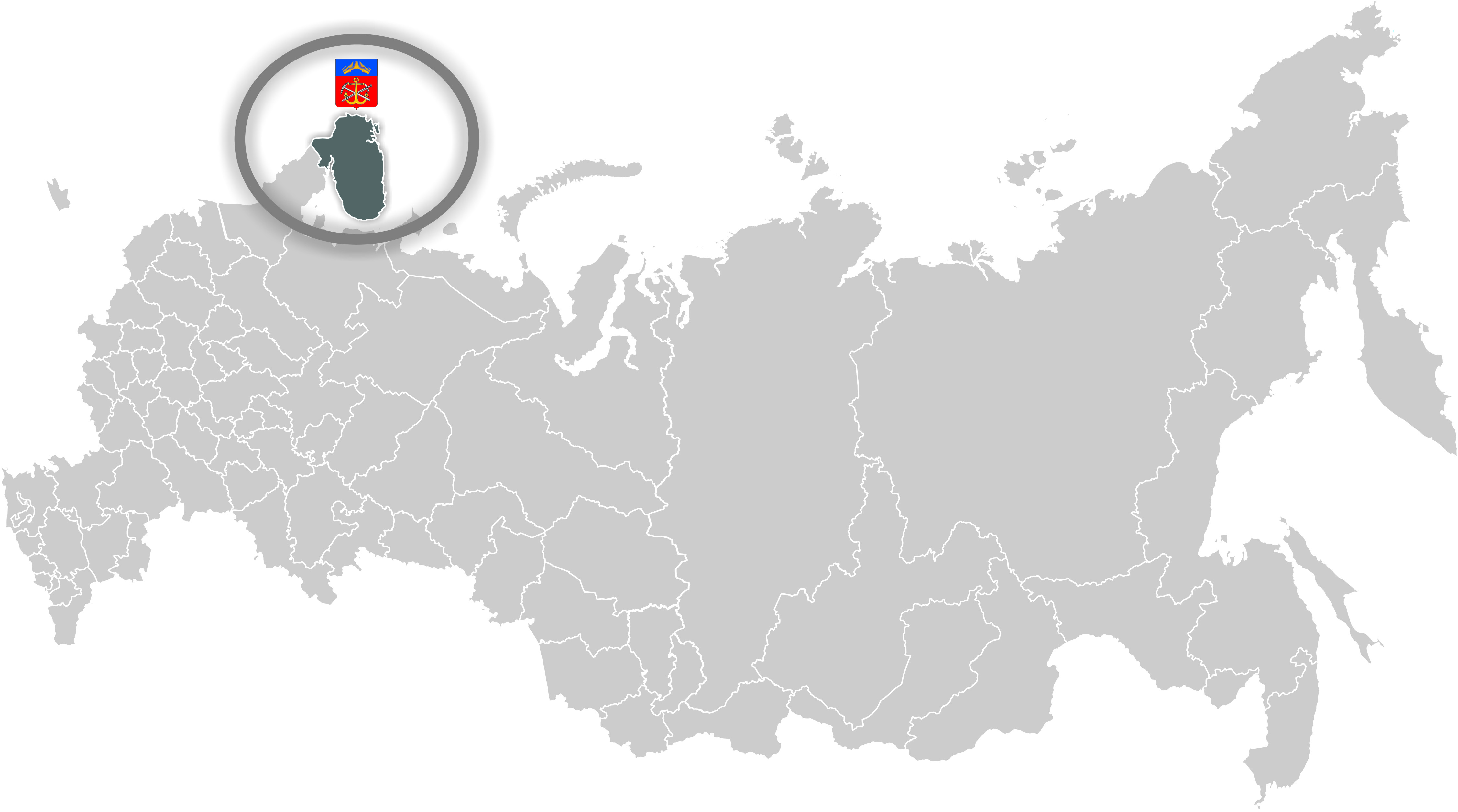 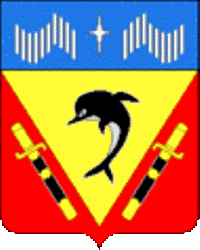 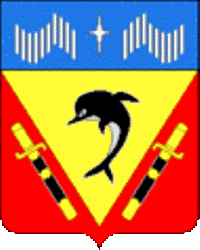 Бюджет ЗАТО  Видяево в 2019 году исполнен в соответствии с:

– требованиями Бюджетного кодекса Российской Федерации;
– Посланиями Президента Российской Федерации Федеральному Собранию Российской Федерации 
от 1 марта 2018 года;
– указами Президента Российской Федерации от 7 мая 2012 года № 597, от 01.06.2012 № 761, 
от 28.12.2012 № 1688, 
от 07.05.2018 № 204;
– основными направлениями бюджетной политики Мурманской области на 2019 год и на плановый 
период 2020 и 2021 годов, утвержденной постановлением Правительства Мурманской области 
от 15.10.2018 № 464-ПП;
– основными направлениями налоговой политики Мурманской области на 2019 год и на плановый 
период 2020 и 2021 годов, утвержденной постановлением Правительства Мурманской области 
от 22.08.2018 № 394-ПП/10;
– проектом Закона Мурманской области «Об областном бюджете на 2019 год и на плановый период
 2020 и 2021 годов»;
– постановлением Администрации ЗАТО Видяево от 26.10.2018 № 853 «Об основных направлениях
 бюджетной политики ЗАТО Видяево на 2019 год и на плановый период 2020 и 2021 годов»;
– постановлением Администрации ЗАТО Видяево от 20.09.2018 № 742 «Об основных направлениях
 налоговой политики ЗАТО Видяево на 2019 год и на плановый период 2020 и 2021 годов»;
– прогнозом социально – экономического развития ЗАТО Видяево на 2019 год и плановый период 2020 
и 2024 годов» утвержденный постановлением Администрации ЗАТО Видяево от 26.10.2018 № 848.
1
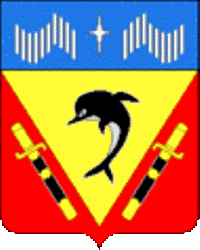 ОСНОВНЫЕ СТРАТЕГИЧЕСКИЕ ЦЕЛИ И ПРИОРИТЕТЫ БЮДЖЕТНОЙ И НАЛОГОВОЙ ПОЛИТИКИ

совершенствование налогового регулирования с целью создания условий для роста инвестиционной активности;
поддержки субъектов среднего и малого бизнеса;
обеспечения устойчивости бюджетной системы муниципального образования;
повышение качества управления общественными финансами, строгое соблюдение бюджетно-финансовой 
      дисциплины всеми главными распорядителями и получателями бюджетных средств;
усиление внутреннего муниципального финансового контроля за соблюдением бюджетного законодательства и 
      иных нормативных правовых актов, регулирующих бюджетные правоотношения;
обеспечение эффективного расходования бюджетных средств, четкой увязки бюджетных расходов с 
      установленными целями муниципальной политики;
мобилизация внутренних источников путем проведения оценки эффективности бюджетных расходов
      (в том числе на стадии планирования) и сокращения неэффективных расходов;
совершенствование социальной поддержки граждан на основе применения принципов адресности и нуждаемости;
развитие конкурентной среды оказания муниципальных услуг за счет привлечения к их оказанию 
       негосударственных организаций;
недопущение кредиторской задолженности по заработной плате и социальным выплатам;
обеспечение открытости и прозрачности информации об управлении общественными финансами, обеспечение
       вовлечения населения ЗАТО Видяево в обсуждение и принятие конкретных бюджетных решений, 
       общественного контроля их эффективности и результативности.
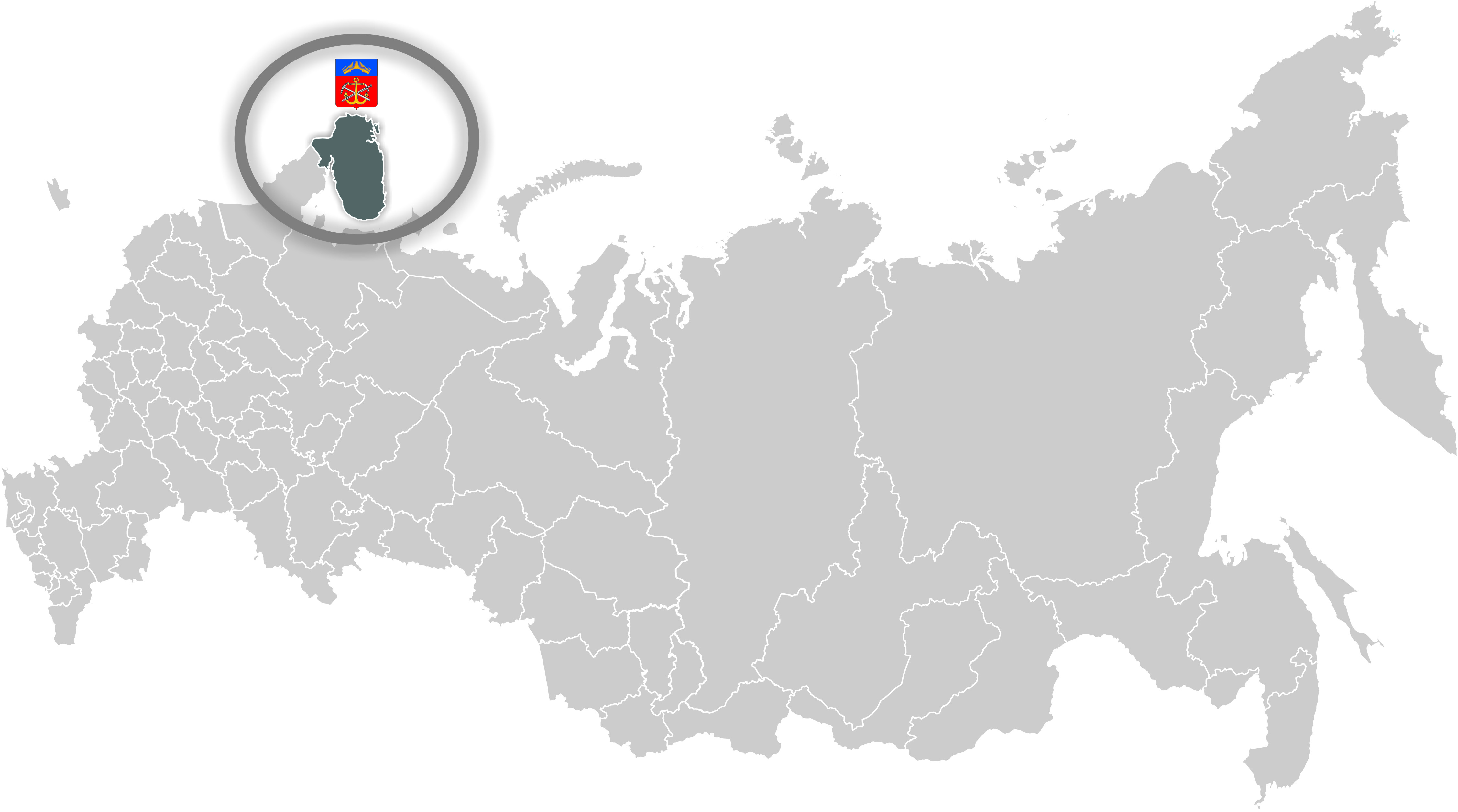 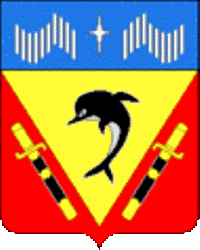 2
Доходы бюджета ЗАТО Видяево за 2019 год, руб.
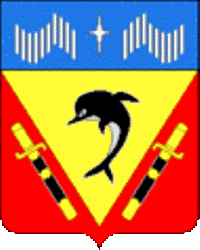 3
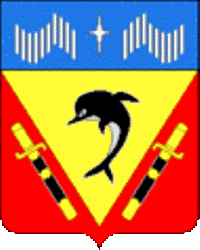 4